Indépendance et participationUn mariage impossible ? Le cas des instances supérieures de contrôle
congrès SEVAL, Fribourg, 4 septembre 2020
Isabelle Terrier, Eric Moachon, Philipp Zogg
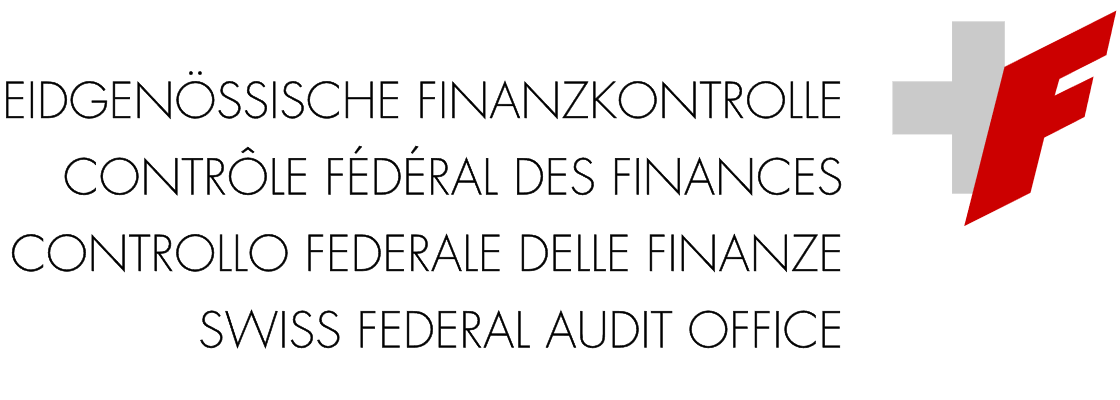 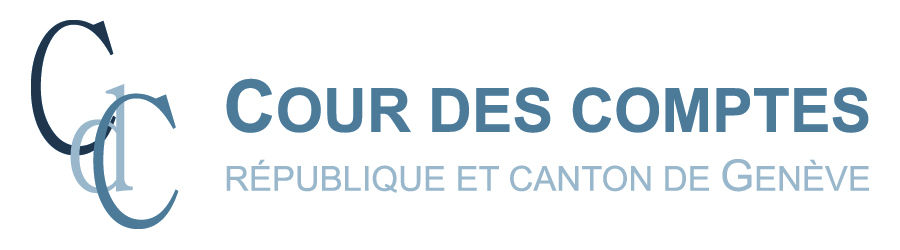 L’indépendance des institutions supérieures de contrôle
Cour des comptes de Genève
Statut autonome garanti au niveau constitutionnel
Élection populaire des magistrats
Autonomie organisationnelle
Possibilité d’autosaisine
Possibilité de reformuler les demandes d’autorités
Pas de relation marchande avec les entités contrôlées
Rapports délibérés par trois magistrats
Principe de transparence
Publication des observations des entités contrôlées
Recommandations non obligatoires
CDF
…et légal (rattachement administratif au DFF)
Élection du directeur par le Conseil fédéral
Dito
Dito 
Possibilité de refuser des mandats
Pratiquement aucune relation marchande…


Dito
Dito
Garantie de l’indépendance formelle
Indépendance selon les standards SEVAL
Indépendance dans les anciens standards (Widmer 2012):
En relation avec…
Appréciation équitable (présentation impartiale, P9)
Crédibilité (U3)

Indépendance dans les nouveaux standards:
Absence de préjugés / impartialité (A1)
Appréciation complète et équitable (C1)
…et participation! Prise en compte des parties prenantes et des groupes concernés (A3)
L'indépendance reste importante. L'influence exercée sur l’évaluateur n’est pas toujours constructive (Pleger & Sager, 2016).
Widmer, Thomas, Unabhängigkeit in der Evaluation, in: LeGes 23 (2012) 2
Pleger, Lyn / Sager, Fritz, Die Beeinflussung in der Evaluationstätigkeit in der Schweiz und was die SEVAL dagegen tun kann, in: LeGes (2016) 1
Évaluation formative: destinataires internes
Source de crédibilité:familiarité avec le sujet
Évaluation sommative: destinataires externes
Source de crédibilité:indépendance



Redevabilité et apprentissage ne sont pas mutuellement exclusives (UNDP IEO 2016)
Les ISC ambitionnent une double utilisation
Utilité de l’indépendance en fonction de l’utilisation
Widmer, Thomas, Unabhängigkeit in der Evaluation, in: LeGes (2012) 2
UNDP Independent Evaluation Office, Evaluation and Independence: Existing Evaluation Policies and New Approaches, September 2016
Le cas (particulier?) des ISC
Caractéristique
Des institutions dont la raison d'être est l'indépendance 
Faible spécialisation thématique : nécessité de s’appuyer sur les connaissances des entités
Craintes des entités contrôlées quant aux conséquences du rapport: menace pour l'accès à l'information
Conclusion
L'indépendance est essentielle 
Sans connaissance (via participation?) faible crédibilité auprès des auditées
Évaluation équilibrée comme condition préalable à la coopération
L'évaluation doit être indépendante et agir de manière indépendante
Indépendance formelle et substantielle
La participation est mise en avant pour plusieurs raisons
Essor des approches constructivistes, déclin du positivisme 
Visée pragmatique (faciliter l’utilisation)
Visée transformatrice (autonomiser les acteurs)
Le développement de la participation peut questionner l’indépendance et l’objectivité du travail des ISC (cf. ISSAI 3000)
Dans le domaine de l’évaluation, l’association des parties prenantes est vue comme un facteur clé (INTOSAI Gov 9400)
L’essor des approches participatives
Les défis de la participation
Compatibilité avec les ressources disponibles

Qui peut participer ?

Largeur de la participation
Compatibilité avec les principes scientifiques

Jusqu'où doit aller la participation?

Profondeur de la participation
Quatre niveaux croissants de participation
Identification des parties prenantes (diversité) et perception de leurs enjeux
Distinction entre les dirigeants des entités et les autres participants -> pas les mêmes modalités d’implication 
Expertise de terrain vs experts rémunérés
Travailler à la fois la largeur et la profondeur de la participation
Prévoir des discussions informelles en marge des séances
Besoin de compétences en facilitation + pédagogie pour fédérer les groupes d’accompagnement, convaincre les parties prenantes
Points clés / Garde-fous
Permettre la participation, mais préserver la liberté de décision
Transparence et traçabilité dans l'évaluation
Renforcement de l'indépendance par la participation d'acteurs ayant des intérêts différents

L'indépendance grâce à la participation
Conserver son indépendance malgré la participation ?
Conclusion
Approches participatives de plus en plus souhaitées
Niveaux de participation à mettre en œuvre selon le contexte
La participation tout au long de l’évaluation nécessite des ressources importantes
Bien encadrée, la participation est facteur d’objectivité et de crédibilité et ne nuit pas à l’indépendance